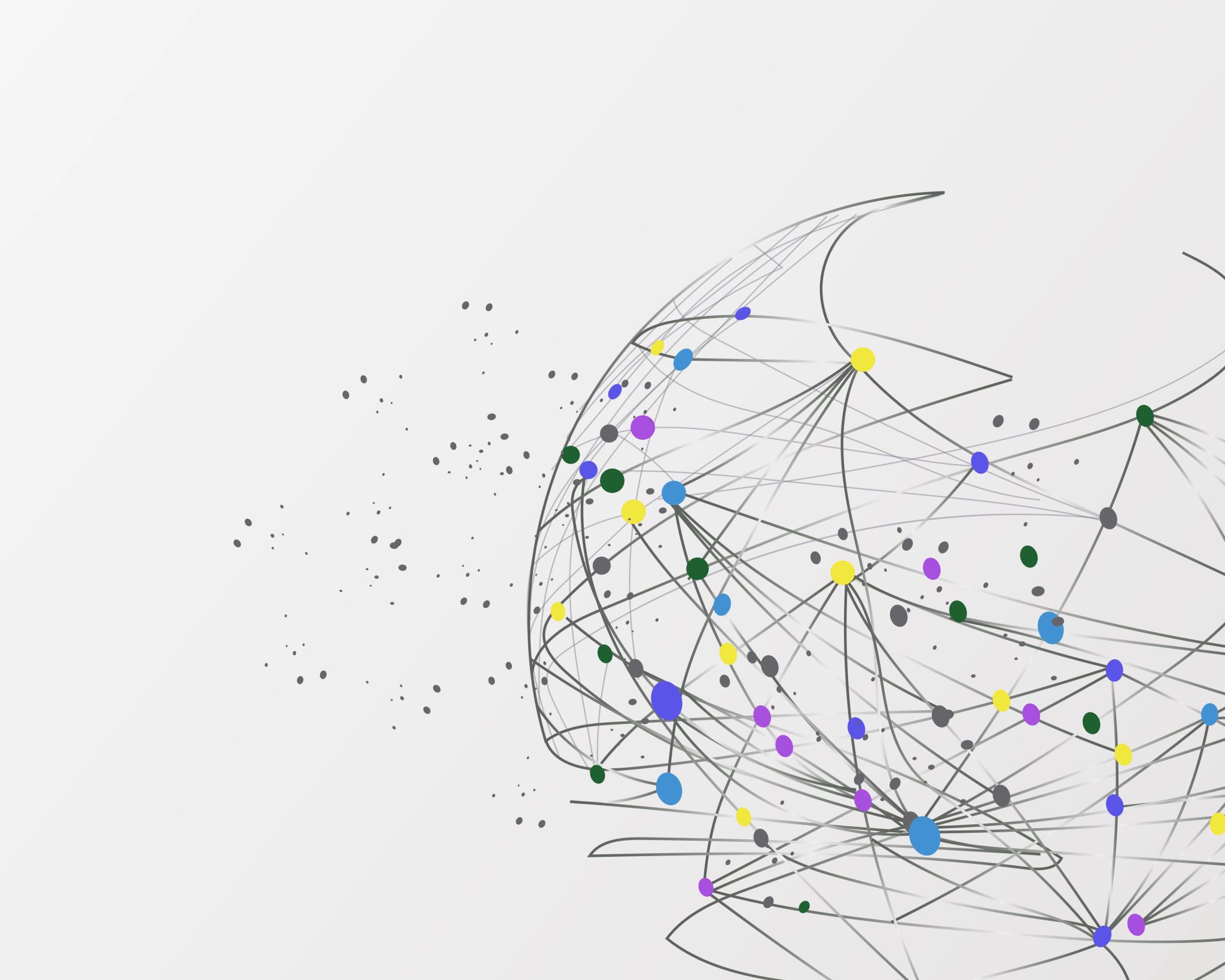 ЗВІТ Про роботу студентського наукового гуртка «Комп’ютерно-інтегровані технології»
Керівник: доц. к.т.н. Лендєл Т.І.
Мета
2
Метою діяльності гуртка є надання студенам компетенцій, пов’язаних із розробленням комп’ютерно-інтегрованих технологій на основі використання комплексу технічних засобіів Arduino та програмого середовища LabVIEW.
3
Наукова спрямованість гуртка науково-дослідна. У 2020-2021 навчальному році згідно з планом роботи було проведено 8 засідань студентського наукового гуртка за тематикою:
4
5
В роботі гуртка приймало участь 14 студентів ННІ енергетики, автоматики і енергозбереження. 
Учасниками гуртка підготовлено 2 доповіді на студентську науково-практичну конференцію ННІ енергетики, автоматики та енергозбереження:
Корець Р. М., Лендєл Т. І. Розробка комп’ютерно-інтегрованої системи керування температурою в шахтній зерносушарці на базі комплексу технічних засобів “АRDUINO”, Матеріали конференції «СУЧАСНІ ТЕНДЕНЦІЇ РОЗВИТКУ ЕЛЕКТРОЕНЕРГЕТИКИ», К. 20 – 21 квітня 2021, с. 66-68.
Голота А. Ю., Лендєл Т. І. Розробка комп’ютерно-інтегрованої системи моніторингу параметрів мікроклімату в теплиці. Матеріали конференції «СУЧАСНІ ТЕНДЕНЦІЇ РОЗВИТКУ ЕЛЕКТРОЕНЕРГЕТИКИ», К. 20 – 21 квітня 2021, с. 45-47
6
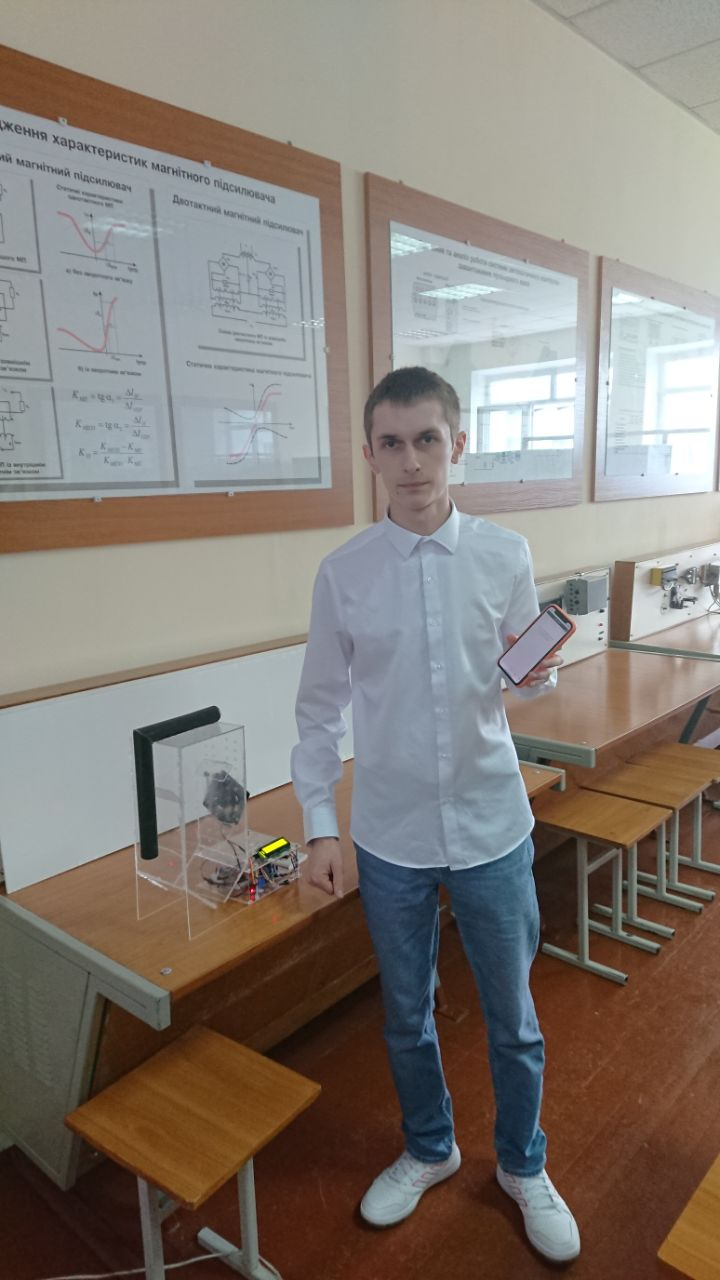 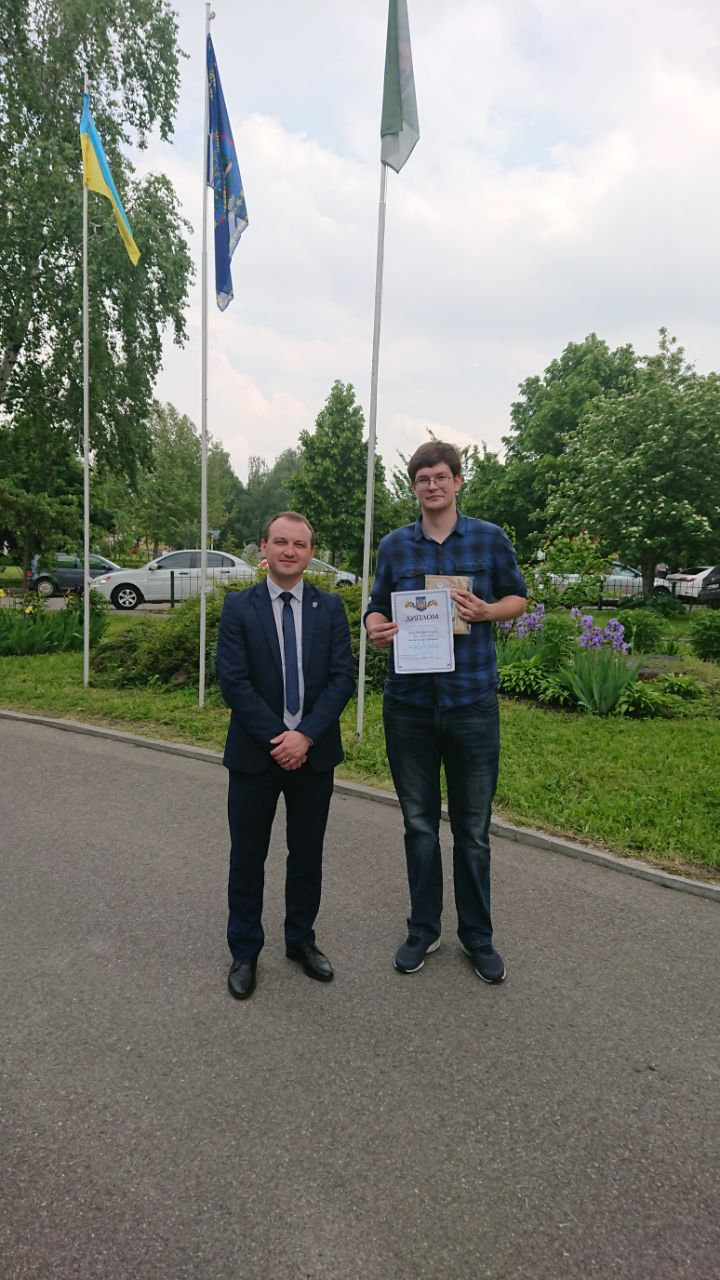